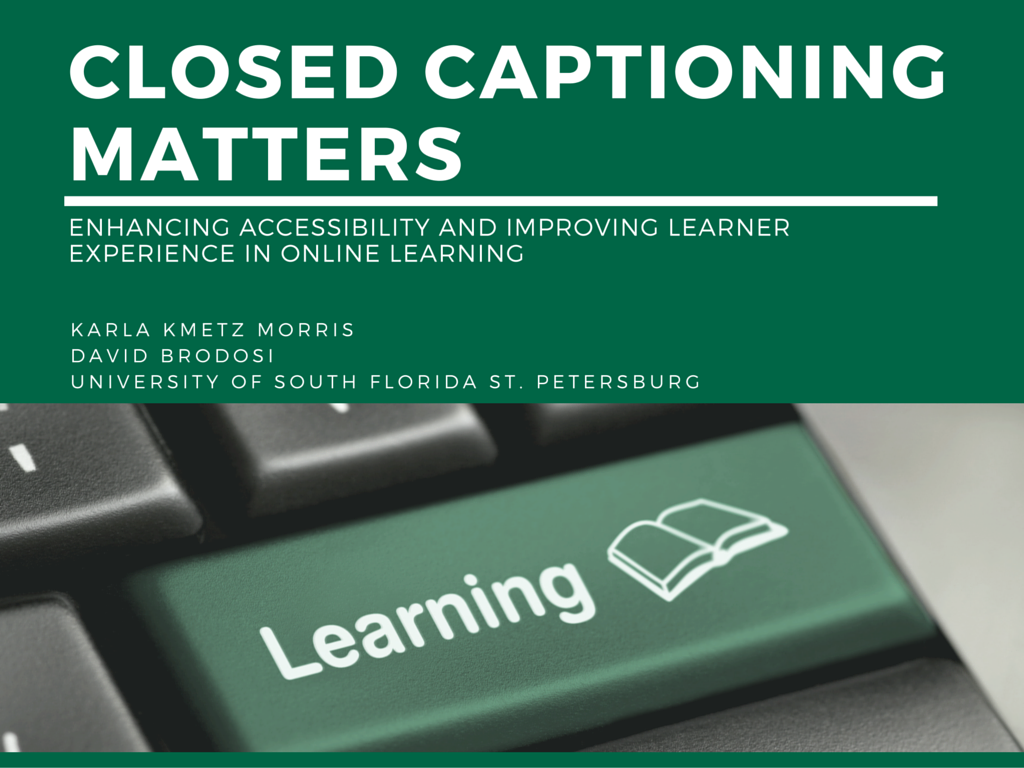 About Us
Karla Kmetz Morris                
Manager of Instructional Design Services

David Brodosi                          
Director of Operations

Online Learning & Instructional Technology Services
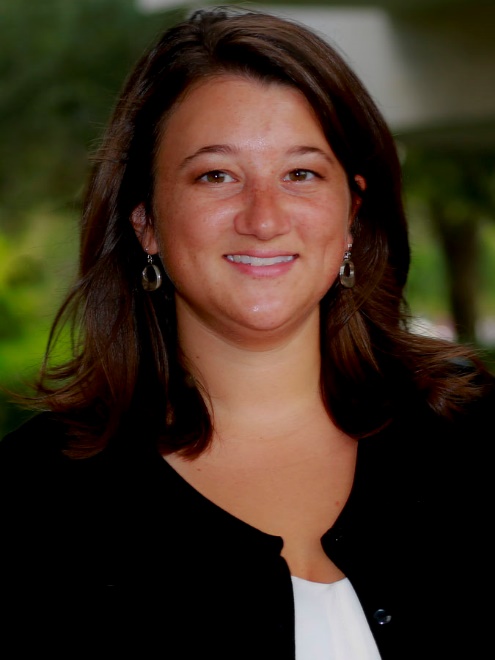 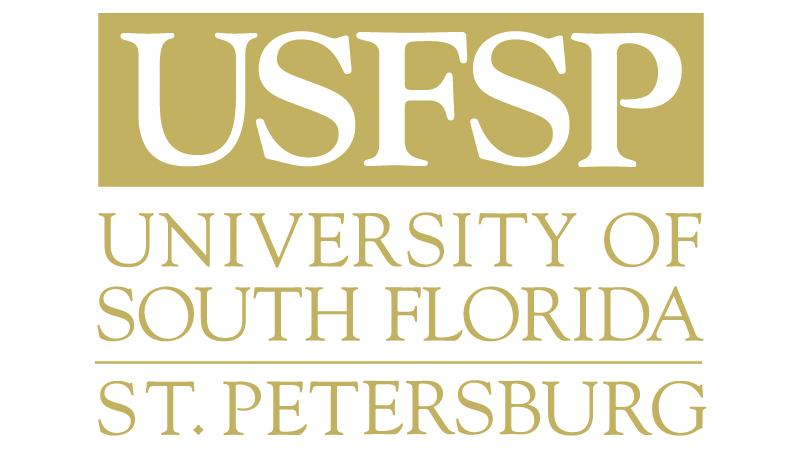 What We Are Here to Share
USFSP conducted a study to determine if closed captioning had any impact on students without a reported disability.
Goals for Today
We hope you leave with new ideas regarding:

Rationale for closed captioning online courses
Processes to caption online courses at your institution
Practices for closed captioning online courses
There will be time for Q & A
Quick Poll
Who's in the audience?
Faculty
Designers
Managers, directors, dean, or higher
Support Services for Students with a Disability
Ad hoc process
Per student request

Found three levels of service
C-Print Transcripts for meaning
Full transcriptions
Transcription with time code

USFSP was only doing C-print!
Were students really getting the same level of service?
When was the lawsuit going to drop?
Our Solution
How to get around administration?
Find ways to benefit all students?
Show that it’s cost effective.
Try to be the leader for Florida Colleges and Universities.

That’s when the idea for the project was born.
The Project
Caption two online courses previously offered without captions
Intro to Psych
Business Law I

Compare achievement and student evaluations
 
Seek student and faculty feedback through survey and discussion
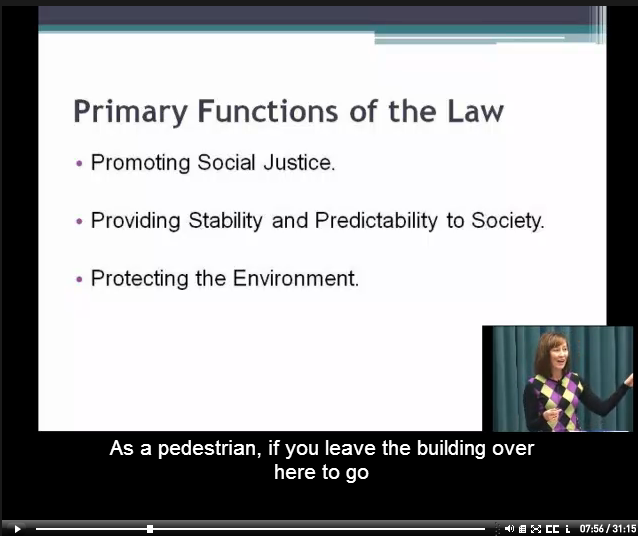 The Participants
Total of 241 students:
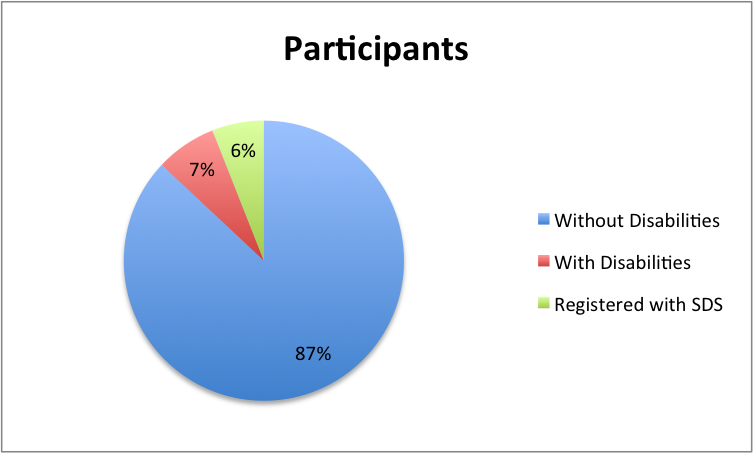 The Findings
Reported Benefits
Students
Clarification
Comprehension
Spelling
Note-taking
Faculty
Improvements in evaluations
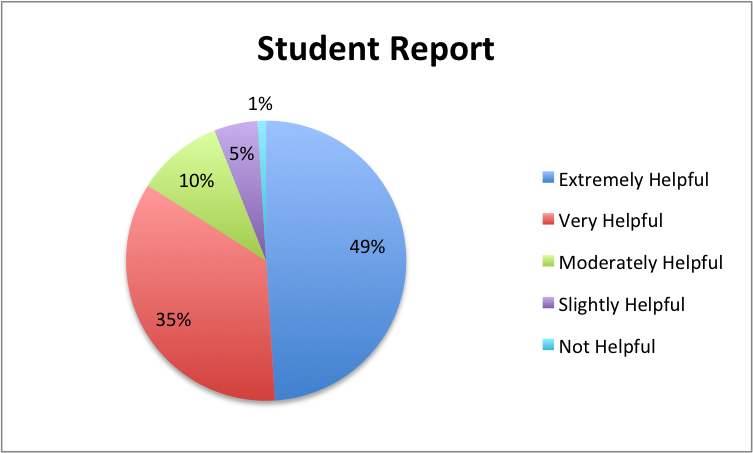 Cost Analysis
Explored:
External vendor
In-house captionist
Speech-to-text software

Considerations:
Annual cost
Time investment
Accuracy
Results @ USFSP
Online Learning at USFSP:
All online courses can receive closed captioning for course media.
All online courses developed through our office must be closed captioned.
Official procedure within Instructional Design Operating Procedure
Combination of external vendor or staff (if script provided)

Proposed USF System Procedure:
Caption/Transcribe media in all F2F and Online courses
Questions?
Contact Us
We’d love to hear from you!

David Brodosi
brodosi@mail.usf.edu

Karla Kmetz Morris
kmetz1@mail.usf.edu